Večkotniki
Kaj so večkotniki?
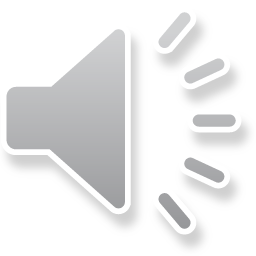 PRAVOKOTNIK, KVADRAT
Pravokotnik je štirikotnik, kjer sta sosednji stranici med seboj pravokotni. Nasprotni stranici sta enako dolgi in vzporedni. Pravokotnik ima 4 oglišča.
Kvadrat je posebne vrste štirikotnik, je pravokotnik, ki ima vse štiri stranice enako dolge.
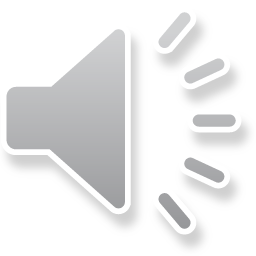 Večkotnike omejuje sklenjena črta.
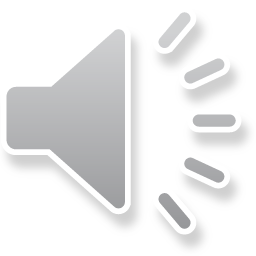 Stranice, koti, oglišča
oglišča
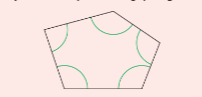 koti
stranice
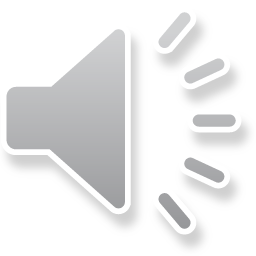 Skladni likiLika sta skladna takrat, kadar sta enake oblike in velikosti, lahko pa sta različno obrnjena .
Skladna lika
Neskladna lika
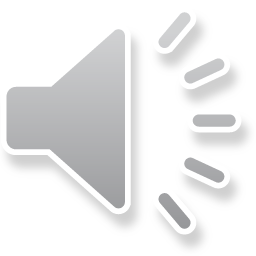 OBSEG LIKA
Obseg lika je vsota dolžin vseh stranic.
Npr.:  a = 2cm
          b =  3 cm
          c  =  2 cm
           d =  3 cm
           e =   2 cm

o =  2 cm + 3 cm+ 2 cm+ 3 cm + 2 cm
o =  12 cm
a
e
d
b
c
Torej: a + b+ c + d + e
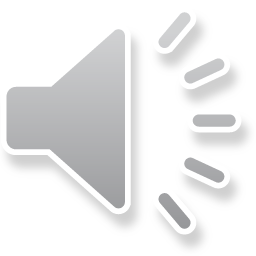 Prepiši besedilo 2. in  6. diapozitiva, nariši tudi lik. Nariši dve skladna in 2 neskladna lika, tako kot vidiš na diapozitivu 5.

Za ponovitev reši nalogi 1 in 2 na strani 4 in naloge na strani 5 v tretjem DZ.
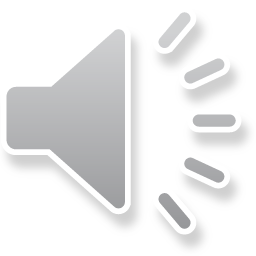